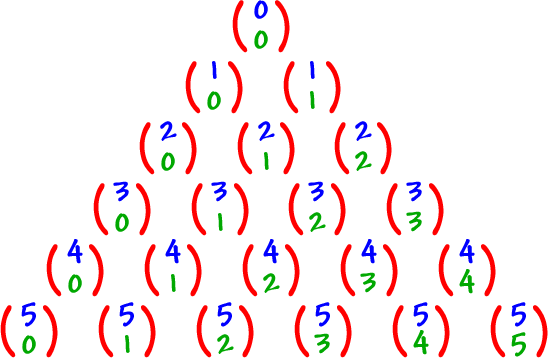 Kombinatorika (Bagian 1)
(Update 2024)
Bahan Kuliah 
IF1220 Matematika Diskrit
Oleh: Rinaldi Munir
Program Studi Teknik Informatika 
STEI - ITB
1
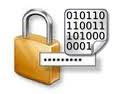 Pendahuluan
Sebuah kata-sandi (password) panjangnya 6 sampai 8 karakter. Karakter boleh berupa huruf atau angka. Berapa banyak kemungkinan kata-sandi yang dapat dibuat?
 
		abcdef
		aaaade
		a123fr
		…
		erhtgahn
		yutresik
		…	
	????
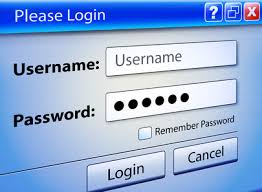 2
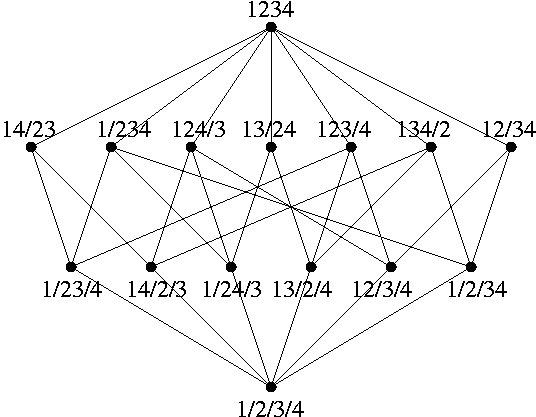 Definisi Kombinatorial
Kombinatorkal (combinatorics) adalah cabang matematika untuk menghitung (counting) jumlah penyusunan objek-objek tanpa harus mengenumerasi semua kemungkinan susunannya.

Contoh-contoh persoalan kombinatorika:
Nomor PIN kartu ATM bank adalah 6 angka. Berapa jumlah PIN yang dapat dibuat?
Kode buku sebuah perpustakaan terdiri dari dua huruf dan diikuti 4 angka. Berapa jumlah buku yang dapat dikodekan?
Berapa banyak cara membentuk sebuah komisi beranggotakan 10 orang yang dipilih dari 100 anggota DPR jika ketua DPR harus termasuk di dalamnya?
3
Kaidah Dasar Menghitung
Kaidah perkalian (rule of product)
		Percobaan 1: p hasil 
		Percobaan 2: q hasil 
 		Percobaan 1 dan percobaan 2: p  q hasil 

Kaidah penjumlahan (rule of sum) 
		Percobaan 1: p hasil 
		Percobaan 2: q hasil 
 		Percobaan 1 atau percobaan 2: p + q hasil
4
Contoh 1. Ketua angkatan IF 2024 hanya 1 orang (pria atau wanita, tidak bias gender). Misalkan jumlah pria IF2024 = 65 orang dan jumlah wanita = 15 orang. Berapa banyak cara memilih ketua angkatan?

Penyelesaian: 65 + 15 = 80 cara.	 


Contoh 2. Dua orang perwakilan IF2024 mendatangi Bapak Rektor untuk protes kenaikan UKT. Wakil yang dipilih 1 orang pria dan 1 orang wanita. Berapa banyak cara memilih 2 orang wakil tersebut?
	
Penyelesaian: 65  15 =  975 cara.
5
Perluasan Kaidah Dasar Menghitung
Misalkan ada n percobaan, masing-masing dengan pi hasil
	1. Kaidah perkalian (rule of product)
		p1  p2  …  pn  hasil 
 
	2. Kaidah penjumlahan (rule of sum) 
		p1 + p2 + … + pn  hasil
6
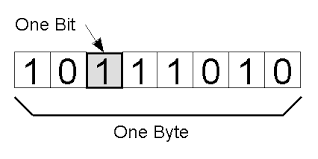 Contoh 3. Bit biner hanya 0 dan 1. Berapa banyak string biner yang dapat dibentuk jika:
	(a) panjang string 5 bit
	(b) panjang string 8 bit (= 1 byte)

Penyelesaian:
	(a) 2  2  2  2  2 = 25 = 32 buah
	(b) 28 = 256 buah
7
Contoh 4. Berapa banyak bilangan ganjil antara 1000 dan 9999 (termasuk 1000 dan 9999 itu sendiri) yang 
	(a) semua angkanya berbeda
	(b) boleh ada angka yang berulang. 
Penyelesaian:   ___  ___  ___  ___
(a) posisi satuan:   5 kemungkinan angka (1, 3, 5, 7, 9)
	 posisi ribuan:   8 kemungkinan angka 
	 posisi ratusan:  8 kemungkinan angka 
	 posisi puluhan: 7 kemungkinan angka
	 Banyak bilangan ganjil seluruhnya = (5)(8)(8)(7) = 2240 buah.
 
(b) posisi satuan:   5 kemungkinan angka (yaitu 1, 3, 5, 7 dan 9);
	 posisi ribuan:   9 kemungkinan angka (1 sampai 9)
	 posisi ratusan:  10 kemungkinan angka (0 sampai 9)
	 posisi puluhan: 10 kemungkinan angka (0 sampai 9)
  	 Banyak bilangan ganjil seluruhnya = (5)(9)(10)(10) = 4500
8
Contoh 5. Kata-sandi (password) sistem komputer  panjangnya 6 sampai 8 karakter. Tiap karakter boleh berupa huruf atau angka; huruf besar dan huruf kecil tidak dibedakan. Berapa banyak kata-sandi  yang dapat dibuat? 
Penyelesaian:
	Jumlah karakter kata-sandi = 26 huruf (A-Z) + 10 angka (0-9) = 36 karakter. 
 	Jumlah kemungkinan kata-sandi dengan panjang 6 karakter: __  __  __  __  __  __
		(36)(36)(36)(36)(36)(36) = 366  = 2.176.782.336
 
	Jumlah kemungkinan kata-sandi dengan panjang 7 karakter: __  __  __  __  __  __  __
		(36)(36)(36)(36)(36)(36)(36) = 367  = 78.364.164.096
 
	Jumlah kemungkinan kata-sandi dengan panjang 8 karakter: __  __  __  __  __  __  __  __ 
		(36)(36)(36)(36)(36)(36)(36)(36) = 368 = 2.821.109.907.456
 
	Jumlah seluruh kata-sandi  (kaidah penjumlahan) adalah 
 		2.176.782.336 + 78.364.164.096 +  2.821.109.907.456 = 2.901.650.833.888 buah.
9
Latihan:
(a)   Berapa banyak bilangan genap yang disusun oleh 2 angka?
	(b) Berapa banyak bilangan ganjil 2-angka dengan setiap angka berbeda?

Dari 100.000 buah bilangan bulat positif pertama, berapa banyak bilangan yang mengandung tepat satu buah angka 3, satu buah angka 4, dan satu buah angka 5? 

Jawaban:
___ ___                                  	     2. ___ ___ ___ ___ ___ 
       (a)  9 x 5 = 45                                        Angka 3 dapat ditempatkan dengan 5 cara
       (b)  8 x 5 = 40		      	       Angka 4 dapat ditempatkan dengan 4 cara
				       Angka 5 dapat ditempatkan dengan 3 cara		                                                                     				       Angka keempat dapat diisi dengan 7 cara (7 angka lain)
				       Angka kelima dapat diisi dengan 7 cara (7 angka lain)
				       Jumlah seluruh bilangan = 5 x 4 x 3 x 7 x 7 = 2940
10
Tersedia 6 huruf: a, b, c, d, e, f. Berapa jumlah susunan 3-huruf jika:
	(a) tidak ada huruf yang diulang;
	(b) boleh ada huruf yang berulang;
	(c) tidak boleh ada huruf yang diulang, tetapi huruf e harus ada;
	(d) boleh ada huruf yang berulang, huruf e harus ada
        Jawaban:  ___ ___ ___
	            (a) 6 x 5 x 4 = 120		(b) 6 x 6 x 6 = 63 = 216
	            (c) 3 x (5 x 4) = 60                     (d) (6 x 6)  +  (5 x 6)  + (5 x 5) = 91 	
Tentukan banyak cara pengaturan agar 3 orang mahasiswa Prodi Teknik Informatika (IF), 4  orang mahasiswa Teknik Kimia (TK), 4 orang mahasiswa Teknik Geologi (GL), dan 2 orang mahasiswa Farmasi (FA) dapat duduk dalam satu baris sehingga mereka dari Prodi yang sama duduk berdampingan?
         Jawaban: ______  ______  ______  ______  
	    Ada 4! cara menempatkan kelompok Prodi mahasiswa di dalam susunan
	    Masing-masing 3! cara, 4! cara, 4! cara, dan 2! cara menempatkan mahasiswa Prodi
	    yang sama di dalam susunannya. Total seluruh cara pengaturan = (4!)(3!)(4!)(4!)(2!)
11
Latihan (Kuis 2022)
Sebuah password terdiri dari 6 buah angka (0,1,2,...,9). Jika terdapat sebuah software yang dapat menebak password dengan kecepatan 0,001 detik per input, tentukanlah waktu maksimum yang diperlukan untuk memecahkan password jika diketahui 3 angka terakhir password adalah bilangan prima dan password terdiri dari angka yang berbeda-beda.
Jawaban:
Terdapat 4 buah bilangan prima pada rentang 0 – 9 (yaitu 2, 3, 5, 7) sehingga jumlah kemungkinan adalah: (7)(6)(5)(4)(3)(2) = 5040 kemungkinan. Sehingga waktu maksimum yang diperlukan adalah 50400,001=5,040 detik
12
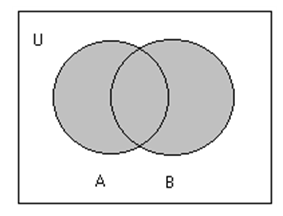 Prinsip Inklusi-Eksklusi
___  ___  ___  ___  ___  ___  ___  ___
1     1   __  __  __  __  __  __
__  __  __  __  __  __   1    1
1      1  __  __  __  __   1    1
13
Latihan (Kuis 2020)
Berapa banyak string 10-bit yang diawali dengan tiga buah 0 berurutan atau diakhiri dengan dua buah 0 berurutan?
Jawaban:
Ada tiga kasus:
Kasus 1: String diawali dengan 3 buah 0 berurutan
Jumlah cara menyusun string:  1 × 1 × 1 × 2 × 2 × 2 × 2 × 2 × 2 × 2 = 27 = 128 string

Kasus 2: String diakhiri dengan 2 buah 0 berurutan
Jumlah cara menyusun string:  2 × 2 × 2 × 2 × 2 × 2 × 2 × 2 × 1 × 1 = 28 = 256 string

Kasus 3: String diakhiri dengan 3 buah 0 DAN diakhiri dengan 2 buah 0
Jumlah cara menyusun string:  1 × 1 × 1 × 2 × 2 × 2 × 2 × 2 × 1 × 1 = 25 = 32 string

Maka, banyaknya string yang memenuhi kondisi adalah 128 + 256 - 32 = 352 string
14
Permutasi
15
16
Definisi 1: Permutasi adalah jumlah urutan berbeda dari pengaturan objek-objek.

Permutasi merupakan bentuk khusus aplikasi kaidah perkalian. 
Misalkan jumlah objek adalah n, maka 
 urutan pertama dipilih dari n objek, 
 urutan kedua dipilih dari n – 1 objek, 
 urutan ketiga dipilih dari n – 2 objek, 
…
urutan terakhir dipilih dari 1 objek yang tersisa. 
 
	Menurut kaidah perkalian, permutasi dari n objek adalah
			n(n – 1) (n – 2) … (2)(1) = n!
17
Contoh 6. Berapa banyak “kata” yang terbentuk dari huruf-huruf kata “HAPUS”?
Penyelesaian: 
   ___ ___ ___ ___ ___    (5 posisi)

	Cara 1:  (5)(4)(3)(2)(1) = 120 buah kata
	Cara 2:   5! = 120 buah kata

Contoh 7. Berapa banyak cara mengurutkan nama 25 orang mahasiswa?
Penyelesaian: 25!
18
Permutasi r dari n elemen
Ada enam buah bola yang berbeda warnanya dan 3 buah kotak.  Masing-masing kotak hanya boleh diisi 1 buah bola. Berapa jumlah urutan berbeda yang mungkin dibuat dari penempatan bola ke dalam kotak-kotak tersebut? 









Penyelesaian:
   kotak 1 dapat diisi oleh salah satu dari 6 bola  (ada 6 pilihan); 
   kotak 2 dapat diisi oleh salah satu dari 5 bola  (ada 5 pilihan);
   kotak 3 dapat diisi oleh salah satu dari 4 bola  (ada 4 pilihan).
   Jumlah urutan berbeda dari penempatan bola = (6)(5)(4) = 120
19
Perampatan:
	Ada n buah bola yang berbeda warnanya dan r buah kotak (r  n), maka
 
	kotak ke-1 dapat diisi oleh salah satu dari n bola   	          	 (ada n pilihan) ;
	kotak ke-2 dapat diisi oleh salah satu dari (n – 1) bola 	 (ada n – 1 pilihan);
	kotak ke-3 dapat diisi oleh salah satu dari (n – 2) bola 	 (ada n – 2) pilihan;
	…           
	kotak ke-r dapat diisi oleh salah satu dari (n – (r – 1) bola 	 (ada n – r + 1 pilihan)
 
	Jumlah  urutan berbeda dari penempatan bola adalah: n(n – 1)(n – 2)…(n – (r – 1))
20
21
Contoh 7. Berapakah jumlah kemungkinan membentuk bilangan 3-angka dari 5 angka berikut: 1, 2, 3, 4 , 5, jika:
(a) tidak boleh ada pengulangan angka, dan
(b) boleh ada pengulangan angka.
Penyelesaian:
(a) 	Dengan kaidah perkalian: (5)(4)(3) = 60 buah
	Dengan rumus permutasi P(5, 3) = 5!/(5 – 3)! = 60
 
(b)	Tidak dapat diselesaikan dengan rumus permutasi.
	Dengan kaidah perkalian:  (5)(5)(5) = 53 = 125.			   
        
Contoh 8. Kode buku di sebuah perpustakaan panjangnya 7 karakter, terdiri dari 4 huruf berbeda dan diikuti dengan 3 angka yang berbeda pula?
Penyelesaian: P(26, 4)  P(10,3) = 258.336.000
22
Latihan:
Sebuah mobil mempunyai 4 tempat duduk. Berapa banyak cara 3 orang didudukkan jika diandaikan satu orang harus duduk di kursi sopir?






Jawaban: 
Kursi supir dapat diisi dengan salah satu dari 3 orang (atau 3 cara). Sekarang tersisa tiga buah kursi lagi. Tiga kursi ini dapat diisi oleh dua orang lainnya. Maka  jumlah cara mendudukkan tiga orang adalah 3 x P(3, 2) = 3 x (3!/(1!) = 18.
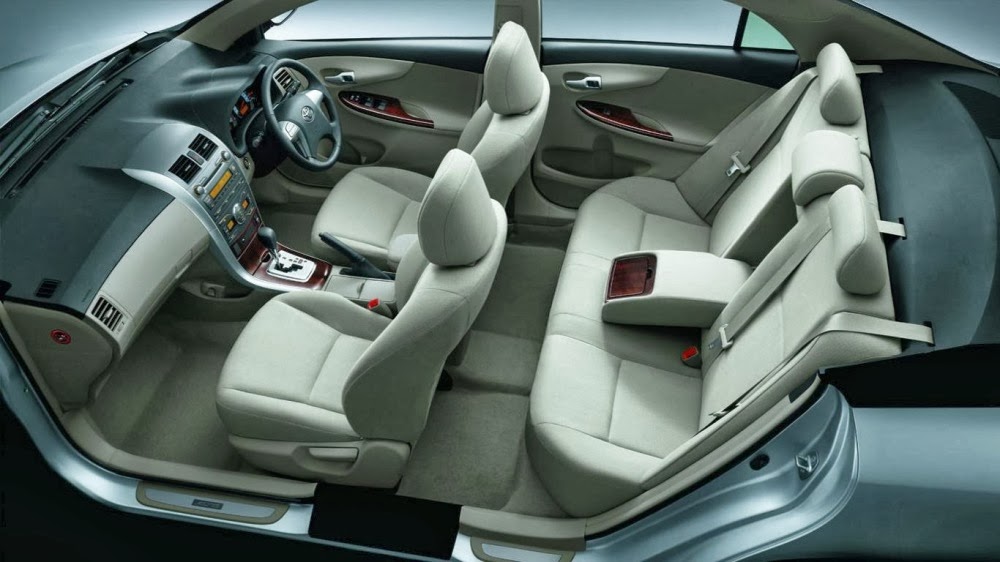 23
Latihan (Kuis 2020)
Pada suatu ruangan galeri, akan dipajang 9 macam lukisan berbeda dengan posisi berjajar. Tentukan banyaknya posisi yang mungkin jika terdapat 3 lukisan yang harus selalu dipajang berdampingan!
Jawaban:
Misalkan lukisan diberi nomor 1 sampai dengan 9 dan 3 lukisan yang selalu berdampingan adalah 7,8,9 , sehingga   1, 2, 3, 4, 5, 6, 7, 8, 9
Banyaknya kemungkinan posisi ketujuh lukisan (3 lukisan berdampingan terhitung 1 lukisan) adalah sebanyak P(7,7) = 7!
Banyaknya kemungkinan perubahan posisi 3 buah lukisan yang berdampingan adalah P(3,3) = 3!
Sehingga diperoleh banyaknya posisi yang mungkin adalah 3!  7! = 30240 cara
24
Kombinasi
Bentuk khusus dari permutasi adalah kombinasi. Jika pada permutasi urutan kemunculan diperhitungkan, maka pada kombinasi urutan kemunculan diabaikan. 
 
Misalkan ada 2 buah bola yang warnanya sama dan 3 buah kotak. Setiap kotak hanya boleh berisi paling banyak satu  buah bola.
25
26
27
C(n, r) sering dibaca "n diambil r", artinya r objek diambil dari n buah objek.

Definisi 3.  Kombinasi r elemen dari n elemen, atau  C(n, r),  adalah jumlah pemilihan yang tidak terurut r elemen yang diambil dari n buah elemen.
28
Interpretasi Kombinasi
29
2.   C(n, r) = cara memilih r buah elemen dari n buah elemen yang ada, tetapi urutan elemen di dalam susunan hasil pemilihan tidak penting.
 
Contoh 9: Berapa banyak cara membentuk panitia (komite, komisi, dsb) yang beranggotakan 5 orang dari sebuah fraksi di DPR yang beranggotakan 25 orang?
Penyelesaian:
Panitia atau komite adalah kelompok yang tidak terurut, artinya setiap anggota di dalam panitia kedudukannya sama. 
 
Misalkan lima orang yang dipilih adalah A, B, C, D, dan E, maka urutan penempatan masing-masingnya di dalam panitia tidak penting (ABCDE sama saja dengan BACED, ADCEB, dan seterusnya). Banyaknya cara memilih anggota panitia yang terdiri dari 5 orang anggota adalah C(25,5) = 53130 cara.
30
Contoh 10. Di antara 10 orang mahasiswa Teknik Informatika Angkatan 2019, berapa banyak cara membentuk sebuah perwakilan yang beranggotakan 5 orang sedemikian sehingga:
mahasiswa bernama A selalu termasuk di dalamnya;
mahasiswa bernama A tidak termasuk di dalamnya;
mahasiswa bernama A selalu termasuk di dalamnya, tetapi B tidak;
mahasiswa bernama B selalu termasuk di dalamnya, tetapi A tidak;
mahasiswa bernama A dan B termasuk di dalamnya;
setidaknya salah satu dari mahasiswa yang bernama A atau B termasuk di dalamnya.
31
Penyelesaian:
mahasiswa bernama A selalu termasuk di dalamnya;
Masukkan A ke dalam perwakilan (1 cara), maka tersisa 9 orang. Dari 9 orang ini dipilih 4 anggota perwakilan lainnya, ini ada sebanyak C(9,4) cara. Sehingga terdapat 1 x C(9, 4) = C(9, 4) = 126 cara untuk membentuk perwakilan yang beranggotakan 5 orang sedemikian sehingga A selalu termasuk di dalamnya.

mahasiswa bernama A tidak termasuk di dalamnya;
Keluarkan A dari 10 orang, sehingga tersisa 9 orang. Ada C(9, 5) = 126 cara untuk membentuk perwakilan yang beranggotakan 5 orang sedemikian sehingga A tidak termasuk di dalamnya.

mahasiswa bernama A selalu termasuk di dalamnya, tetapi B tidak;
Masukkan A ke dalam perwakilan, keluarkan B sehingga tersisa 8 orang. Dari 8 orang pilih 4 perwakilan lagi, jadi ada C(8, 4) = 70 cara untuk membentuk perwakilan yang beranggotakan 5 orang sedemikian sehingga A termasuk di dalamnya, tetapi B tidak.
32
mahasiswa bernama B selalu termasuk di dalamnya, tetapi A tidak;
 Sama seperti soal c di atas, ada C(8, 4) = 70 cara untuk membentuk perwakilan yang beranggotakan 5 orang sedemikian sehingga B termasuk di dalamnya, tetapi A tidak.

mahasiswa bernama A dan B termasuk di dalamnya;
       Masukkan A dan B ke dalam perwakilan sehingga tersisa 8 orang. Dari 8 orang ini pilih tiga perwakilan lagi. Ada C(8, 3) = 56 cara untuk membentuk perwakilan yang beranggotakan 5 orang sedemikian sehingga A dan B selalu termasuk di dalamnya.
33
setidaknya salah satu dari mahasiswa bernama A atau B termasuk di dalamnya.
Jumlah cara membentuk perwakilan sedemikian sehingga setidaknya salah satu dari A atau B termasuk di dalamnya
    = jumlah cara membentuk perwakilan sehingga A termasuk di dalamnya, B tidak  
	+  jumlah cara membentuk perwakilan sehingga B termasuk di dalamnya, A tidak  
	+  jumlah cara membentuk perwakilan sehingga A dan B termasuk di dalamnya
           = 70 + 70 + 56 = 196 

       Cara kedua adalah dengan menggunakan prinsip inklusi-eksklusi: 
	X = jumlah cara membentuk perwakilan yang menyertakan A
	Y = jumlah cara membentuk perwakilan yang menyertakan B
	X  Y = jumlah cara membentuk perwakilan yang menyertakan A  dan B, 
      maka
	X = C(9, 4) = 126; Y = C(9, 4) = 126;   X  Y = C(8, 3) = 56;
 
	X  Y = X + Y - X  Y = 126 + 126 – 56 = 196
34
Latihan (Kuis 2022)
Suatu hari, terdapat dosen yang ingin mencari 5  mahasiswa untuk membantunya mengerjakan proyek. Ada 10 mahasiswa dan 10 mahasiswi yang tertarik untuk ikut. Jika disyaratkan bahwa paling sedikit 3 anggota proyek harus laki-laki, maka tentukan banyak cara dosen untuk memilih anggota proyek.
Jawaban: 
Terdapat perwakilan 5 orang yang harus paling sedikit terdapat 3 laki-laki, maka kemungkinan-kemungkinannya sebagai berikut
	3 laki-laki dan 2 perempuan
   	     C(10, 3) x C(10, 2) = 10!/(7!×3!)×10!/(8!×2!)=10×3×4×45=5400
	4 laki-laki dan 1 perempuan
	     C(10, 4) x C(10, 1) = 10 x 3 x 7 x 10 = 2100
	5 laki-laki dan 0 perempuan
	     C(10, 5) x C(10, 0)  = 10!/(5!×5!)×1=(10×9×8×7×6)/(5×4×3×2)=3×2×7×6=252

Dengan demikian, dapat disimpulkan bahwa cara seluruhnya adalah 5400 + 2100 + 252 = 7752 cara
35
Latihan:
Kursi-kursi di sebuah bioskop disusun dalam baris-baris, satu baris berisi 10 buah kursi. Berapa banyak cara mendudukkan 6 orang penonton pada satu baris kursi:
	(a) jika bioskop dalam keadaan terang
	(b) jika bioskop dalam keadaan gelap
	Petunjuk: dalam keadaan gelap, orang-orang di dalam bioskop tidak dapat dibedakan
       
        Jawaban: 
         (a) P(10, 6) = 10!/(10 – 6)! = 151200       
         (b) C(10, 6) =  10!/(6!4!) = 210
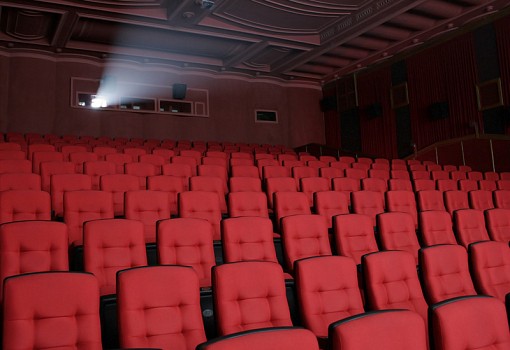 36
Ada 5 orang mahasiswa jurusan Matematika dan 7 orang mahasiswa jurusan Informatika. Berapa banyak cara membentuk sebuah panitia yang beranggotakan 4 orang jika:
	(a) tidak ada batasan jurusan di dalam panitia tersebut
	(b) semua anggota panitia harus dari jurusan Matematika
	(c) semua anggota panitia harus dari jurusan Informatika
	(d) semua anggota panitia harus dari jurusan yang sama
	(e) 2 orang mahasiswa per jurusan harus mewakili.

Berapa banyak cara membentuk sebuah panitia yang beranggotakan 5 orang yang dipilih dari 7 orang pria dan 5 orang wanita, jika di dalam panitia tersebut paling sedikit beranggotakan 2 orang wanita?
37
Bersambung ke Bagian 2
38